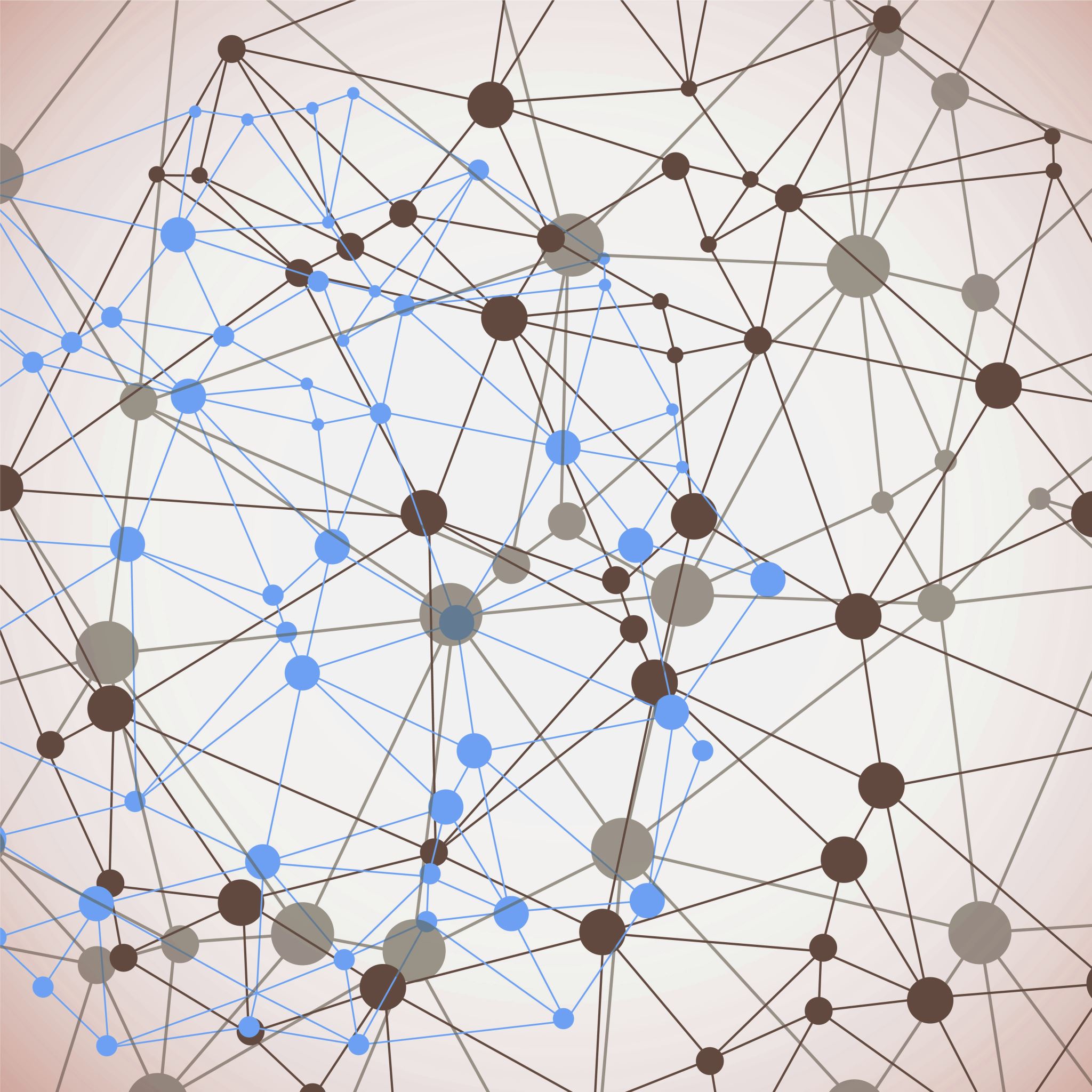 HUMÁNNÍ GEOGRAFIE
Cvičení 6
Mgr. Michaela Kousalová
suburbanizace
prezentace vašich cvičení!
Vysvětlete…
MONOCENTRICKÝ VS. POLYCENTRICKÝ 
SÍDELNÍ SYSTÉM
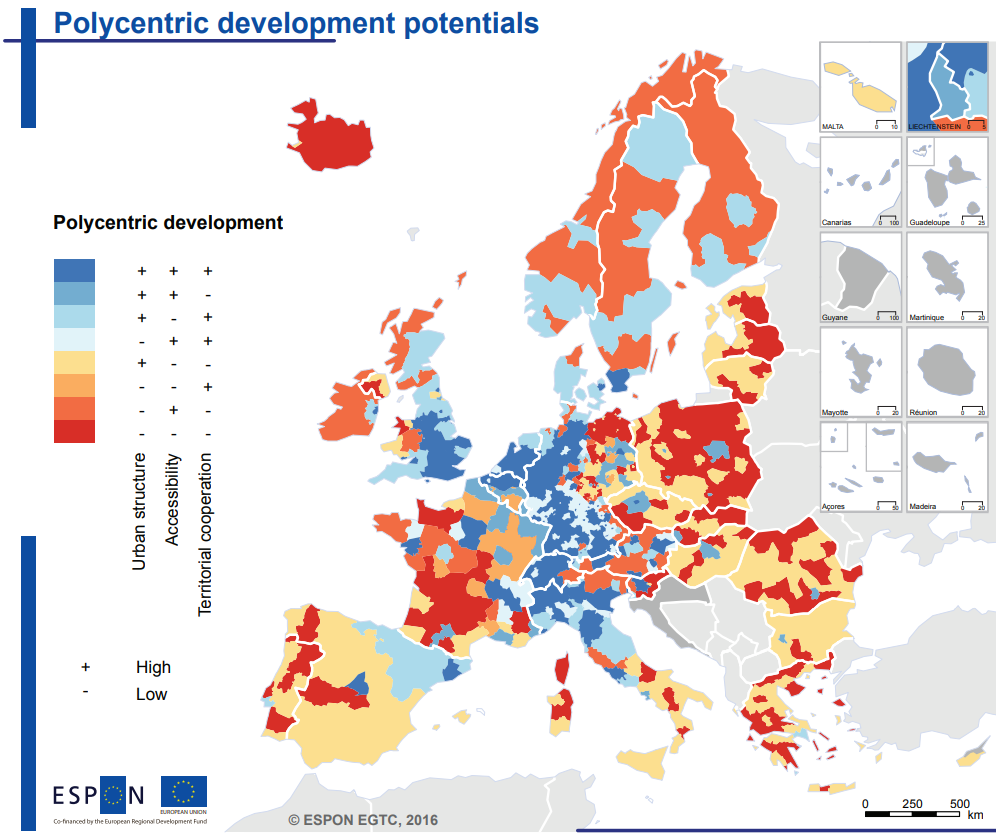 Zadání cv. 6 – rank size rule
Využijte přiložená podkladová data (viz Studijní materiály) a pro soubor 12 největších obcí vybraného kraje v letech 1900, 1930, 1950 a 2001 sestavte graf závislosti populační velikosti na pořadí (rank-size).
Tabulka přidělených krajů je ve Studijních materiálech!
Orientačně ověřte vývoj, resp. stabilitu velikostního rozložení dle rovnice: 
1 ≈ (2. +  3. + 4.) ≈ (5. +  6. + 7 + 8. + 9. + 10. + 11. + 12.)
Zipfova křivka
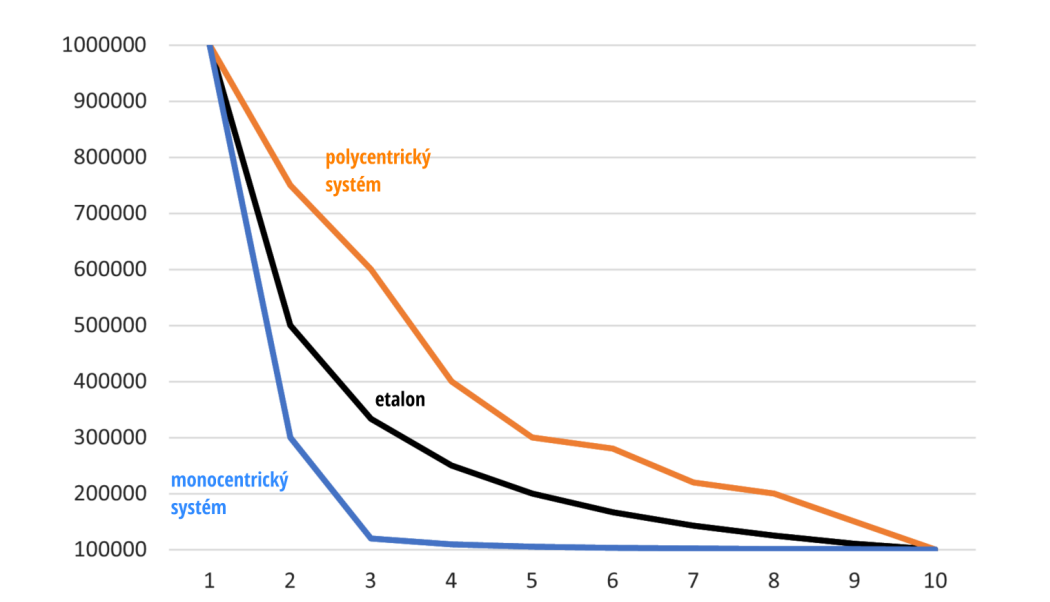 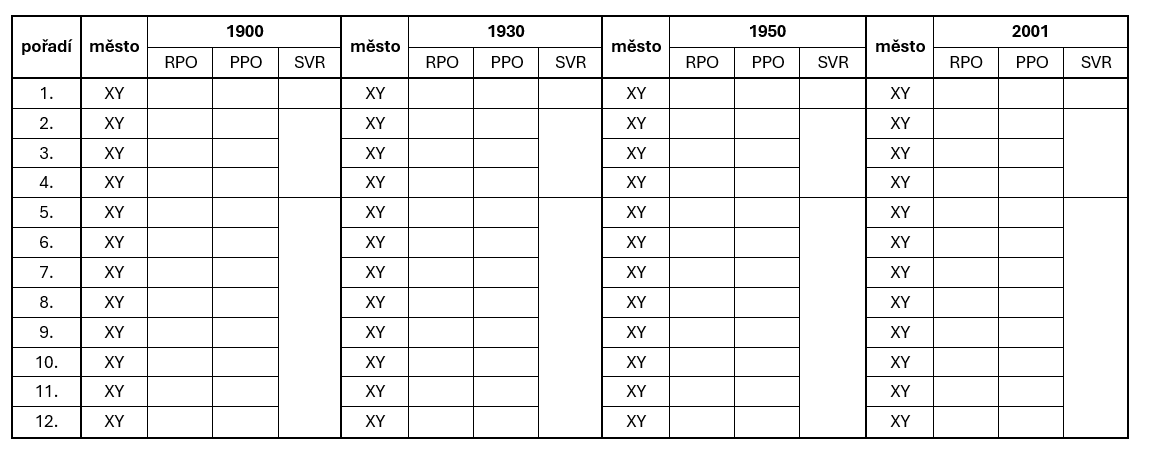 RPO = reálný počet obyvatel (data: excel), PPO = přepočtený počet obyvatel (data: vlastní výpočet), SVR = stabilita velikostního rozložení
Cvičení bude obsahovat…
zadání
vypracování
1 tabulka s reálným a přepočteným počtem obyvatel pro všechny vybrané roky + SVR 
4 grafy pro jednotlivé roky zobrazující RPO a PPO 
VŠECHNY OSY A DATA V GRAFECH BUDOU ŘÁDNĚ POPSÁNY! 
závěr na 1-1,5 NS 
sledujte rozdíly mezi jednotlivými roky (co je způsobuje, jaké trendy a události se do dat promítají?), zaměřte se na geografický kontext, zhodnoťte monocentricitu/polycentricitu měst v daném kraji (je zde rank-size rule uplatnitelné?), vyjádřete se k stabilitě velikostního rozložení dle rovnice ze zadání
zdroje
DEADLINE: 13. 11. 2024 v 23:59
To zásadní na konec!
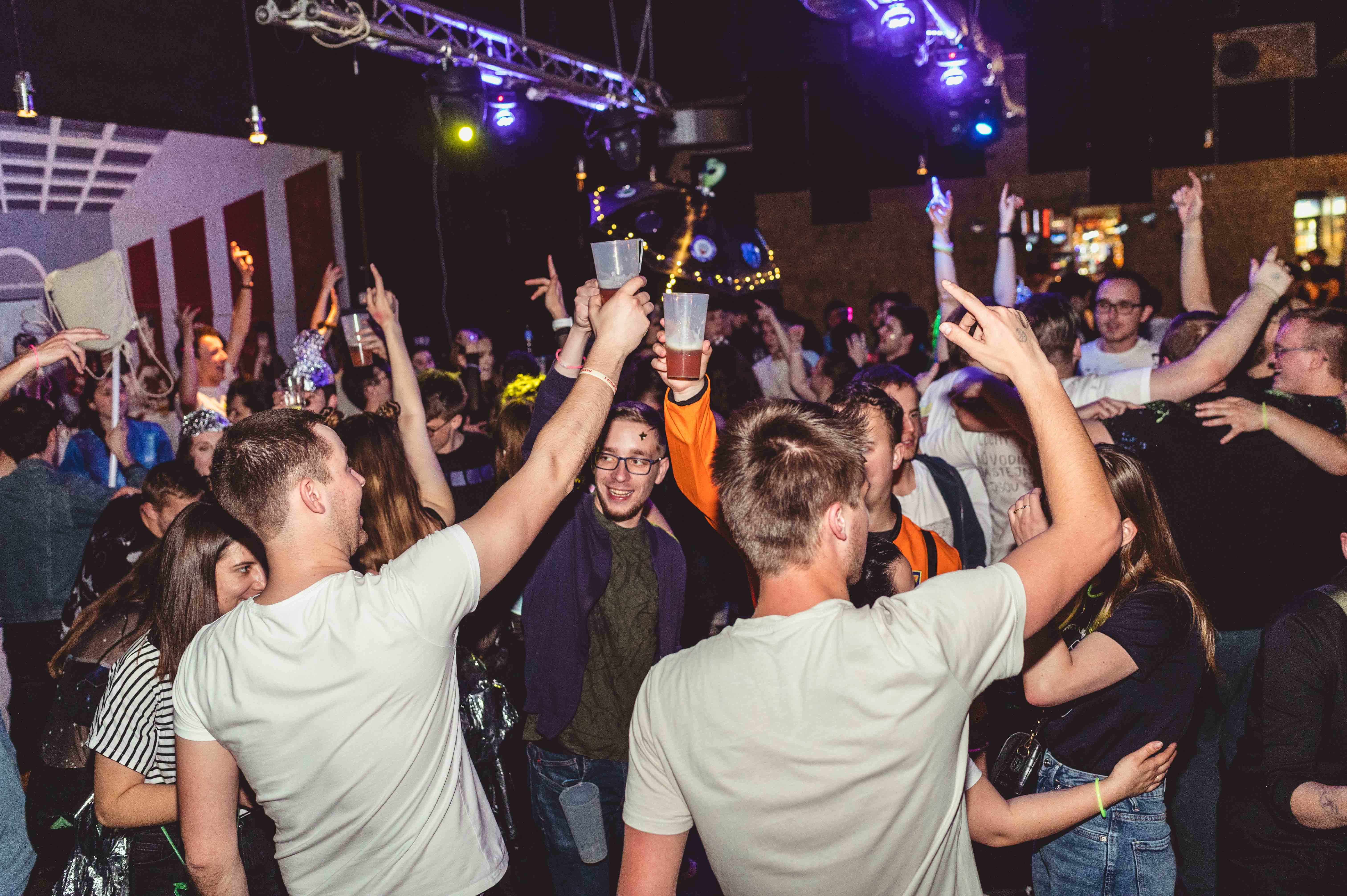 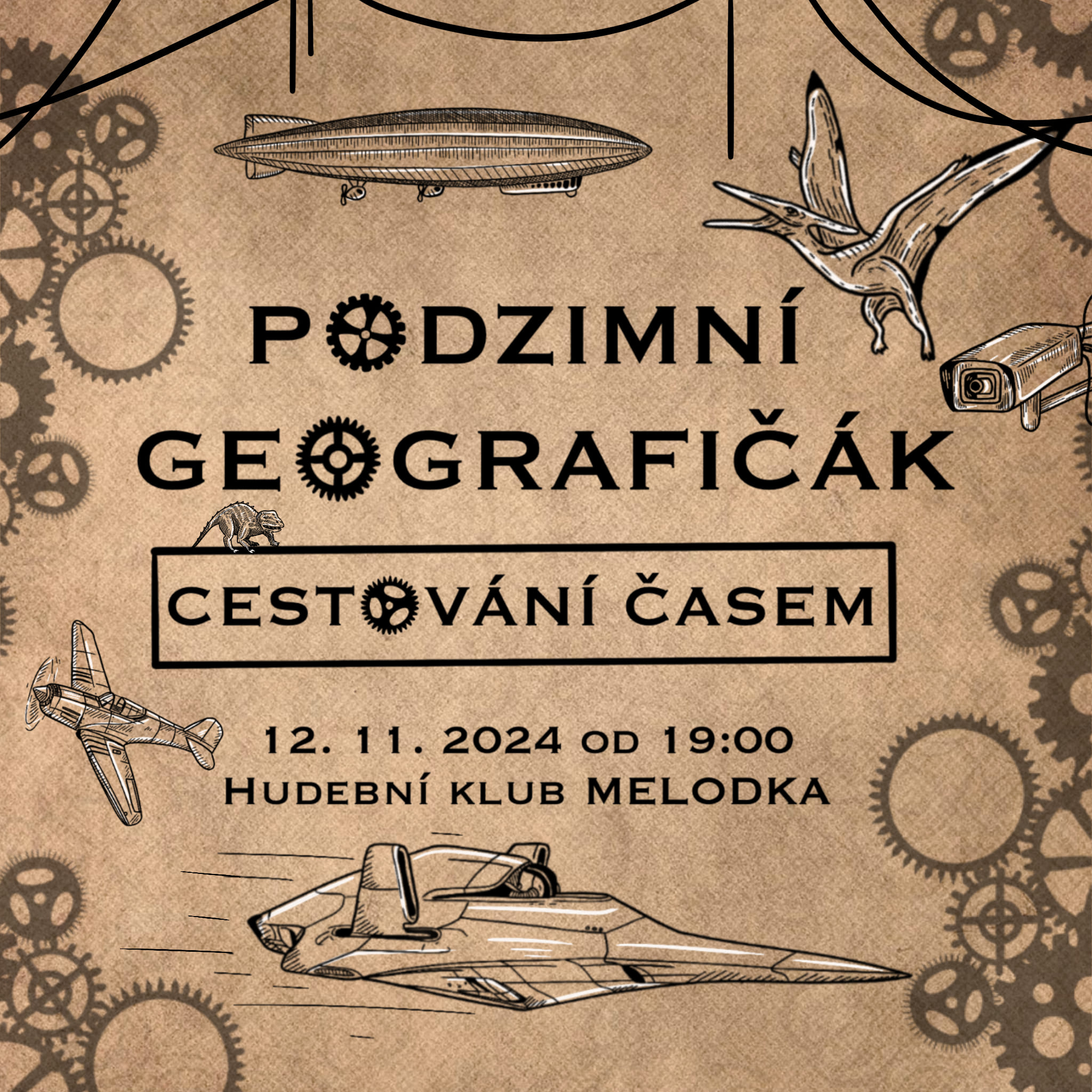 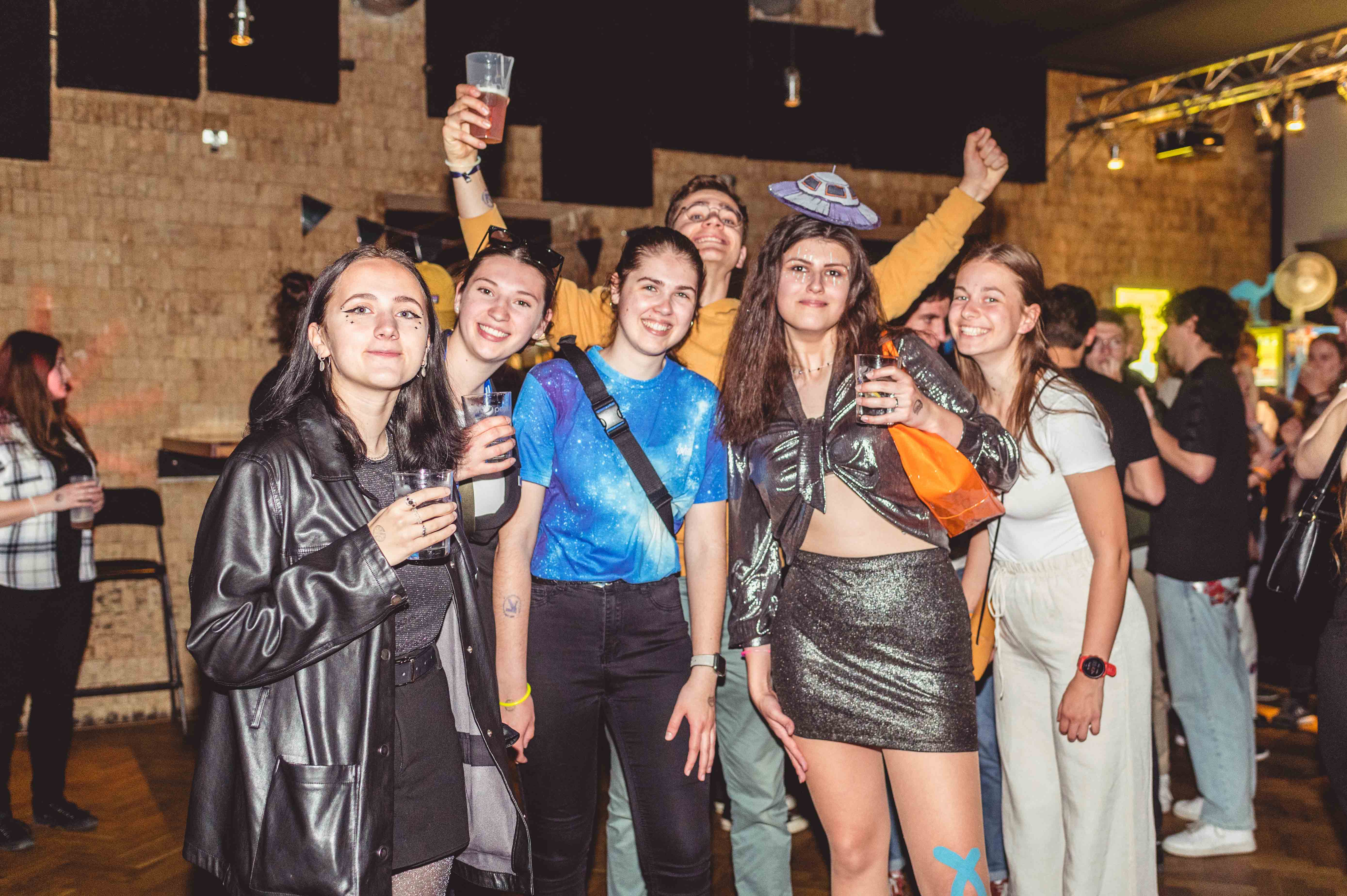